Date and Time
Gérald Barré
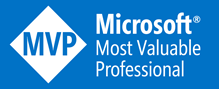 Website: https://www.meziantou.net
Twitter:   @meziantou
1 minute = 60s ?
1 hour = 60 minutes ?
1 day = 23, 24, or 25 hours ?
24:12:34 is an invalid time ?
A year starts on January 1 ?
DateTime.UtcNow is monotonic ?
.NET types
DateTime (Parsing, Formatting, Comparison, etc.)
DateTimeKind (Unspecified, Local, Utc)
DateTimeOffset (DateTime + TimeSpan)
DateOnly
TimeOnly
DayOfWeek
TimeZone / TimeZoneInfo
ISOWeek
Calendar
CultureInfo
Calendar, DateTimeFormat, OptionalCalendars
Stopwatch
Multiple calendars
System.Globalization.EastAsianLunisolarCalendar
System.Globalization.GregorianCalendar
System.Globalization.HebrewCalendar
System.Globalization.HijriCalendar
System.Globalization.JapaneseCalendar
System.Globalization.JulianCalendar
System.Globalization.KoreanCalendar
System.Globalization.PersianCalendar
System.Globalization.TaiwanCalendar
System.Globalization.ThaiBuddhistCalendar
System.Globalization.UmAlQuraCalendar
Multiple calendars
Julian → Gregorian: ≈1582-1920
Gregorian calendar ≠ ISO8601
ISO8601 uses Proleptic Gregorian calendar
Days may be non-consecutive
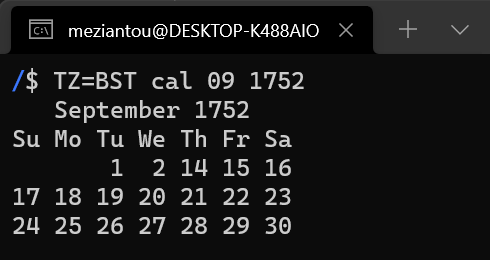 Calendar
var dt = new DateTime(1917, 10, 25,                       new JulianCalendar());
Console.WriteLine(dt); // Nov. 7, 1917


new JulianCalendar().GetDayOfYear(dt);
Time zones
Time zones
From -12:00 to +14:00
Offset can contain minutes (15, 30, 45 minutes) (and even seconds for old dates)
Different names for time zones
IANA: America/New_York
Windows: Eastern Standard Time
Before .NET 6, use TimeZoneConverter package to use both format
A country can have multiple time zones
Example: France 12, Russia: 11, Antarctica: 10, China: 1
Daylight saving time (DST)
Not for all time zones
Not on the same day / time
Not always 1 hour (Antarctica/Troll: 2 hours, Australia/Lord_Howe: 30 minutes)
Some dates are ambiguous or invalid
TimeZoneInfo.FindSystemTimeZoneById("Pacific/Apia").IsInvalidTime(new DateTime(2011, 12, 30))
[Speaker Notes: https://devblogs.microsoft.com/dotnet/cross-platform-time-zones-with-net-core/]
Time zones
Time zones = geography political🤪
Time zone info can change at any moment (and they do😢)
In 2007, Venezuela's president shifted the entire country back 30 minutes
December 30th, 2011, doesn’t exist in Samoa 
Cuba moved the switch to DST from 11-Mar-2012 to 01-Apr-2012
And many more examples (tzdata is > 260kb gzipped)
Don’t expect long notice period 
sometimes less than a day
Time zones
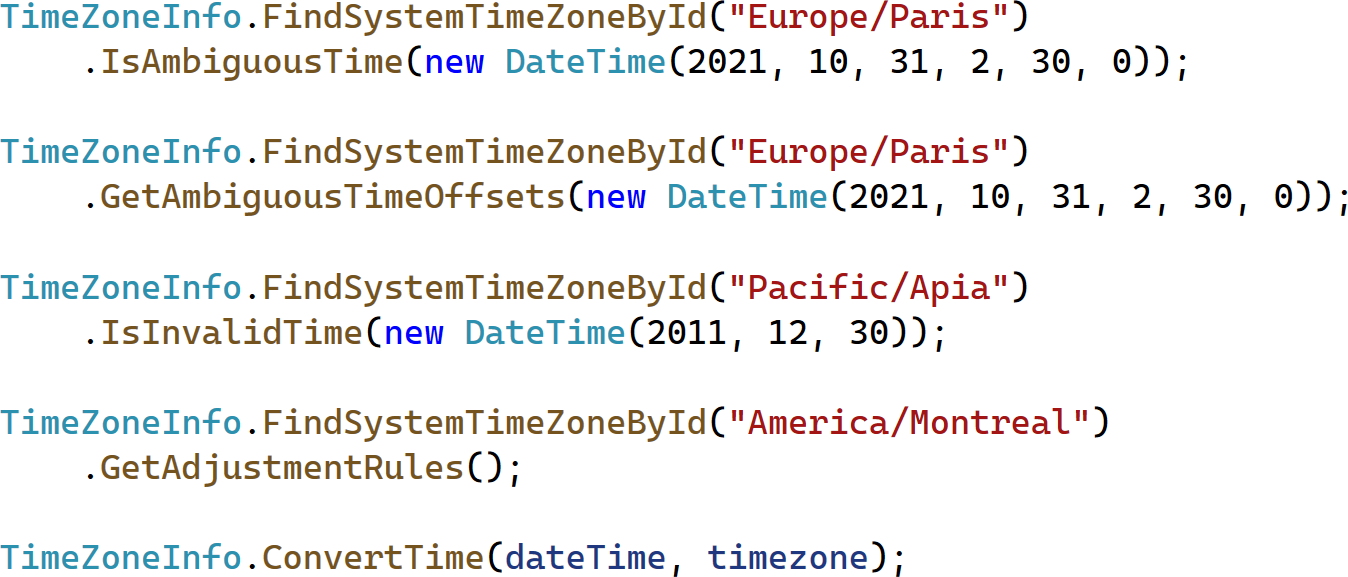 [Speaker Notes: var dateTime = new DateTime();
var timezone = TimeZoneInfo.GetSystemTimeZones()[0];

TimeZoneInfo.FindSystemTimeZoneById("Europe/Paris")
    .IsAmbiguousTime(new DateTime(2021, 10, 31, 2, 30, 0));

TimeZoneInfo.FindSystemTimeZoneById("Europe/Paris")
    .GetAmbiguousTimeOffsets(new DateTime(2021, 10, 31, 2, 30, 0));

TimeZoneInfo.FindSystemTimeZoneById("Pacific/Apia")
    .IsInvalidTime(new DateTime(2011, 12, 30));

TimeZoneInfo.FindSystemTimeZoneById("America/Montreal")
    .GetAdjustmentRules();

TimeZoneInfo.ConvertTime(dateTime, timezone);]
Time zones
https://stackoverflow.com/questions/6841333/why-is-subtracting-these-two-times-in-1927-giving-a-strange-result
Time zones
Use Noda Time!
Noda Time: What's wrong with DateTime anyway?
Parsing
DateTime.Parse("2022-01-02T04:11:43.888Z");
// return a local date (e.g. 1/1/2022 11:11:43 PM)

DateTime.Parse("2022-01-02T04:11:43.888Z", provider: null, DateTimeStyles.AdjustToUniversal);
// return a UTC date (e.g. 1/2/2022 11:11:43 PM)
UTC != GMT
GMT: Greenwich Mean Time => Time zone UTC+0 (standard prior to 1972)
UTC: Coordinated Universal Time => time standard
Based on International Atomic Time (TAI) and Universal Time (UT1)
More precise than the previous standard

Earth's Daily Rotation Slowing
Introduce a leap second to synchronize GMT and UTC
About 1 leap second every 19 months
GMT and UTC may differ by maximum 0.9s

December 31, 2005 23:59:60 UTC
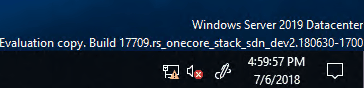 UTC is not a silver bullet
Works great for instants <= Now
What if you want to organize an event next year at 9AM?
Will the country still use the same offset?
What about DST?
Leap year
Multiple of 4, except for years evenly divisible by 100, unless evenly divisible by 400

DateTime.IsLeapYear(2020)
DateTime.DaysInMonth(2020, 2)
DateTime.Add(…), DateTime.AddDays(…)


Fun fact: February 30th, 1712, is valid in Sweden
Leap year - Bugs?
var birthday = new DateTime(…);var isBirthday = DateTime.UtcNow.Date == new DateTime(DateTime.UtcNow.Year, birthday.Month, birthday.Day);


var dt = new DateTime(…);
var nextYear = new DateTime(dt.Year + 1, dt.Month, dt.Day);
ISO Week
Week 01 is the week with the first Thursday of the Gregorian year
An ISO week-numbering year has 52 or 53 full weeks 
364 or 371 days

ISOWeek.GetYear(DateTime)
ISOWeek.GetWeekOfYear(DateTime)
ISOWeek.GetYearStart(Int32)
ISOWeek.GetYearEnd(Int32)
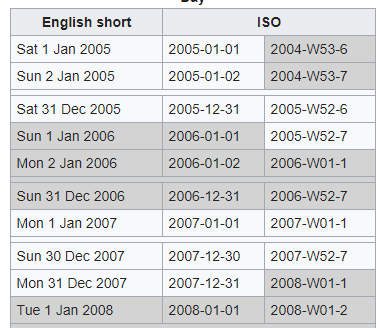 Cultural differences
Start of week: Sunday; Monday
Weekend: Saturday-Sunday; Friday-Saturday; Friday; etc.
Day start: Midnight; when the moon comes out
How to synchronize time?
Network Time Protocol (NTP)
What about the request roundtrip time? Network congestion?
Stability?
Can NTP drift the clock backwards?

Precision: ≈1ms accuracy with regard to UTC across a domain
[Speaker Notes: https://docs.microsoft.com/en-us/windows-server/networking/windows-time-service/windows-server-2016-improvements
https://techcommunity.microsoft.com/t5/networking-blog/top-10-networking-features-in-windows-server-2019-10-accurate/ba-p/339739
https://techcommunity.microsoft.com/t5/networking-blog/windows-subsystem-for-linux-for-testing-windows-10-ptp-client/ba-p/389181
https://techcommunity.microsoft.com/t5/networking-blog/evolution-of-timekeeping-in-windows/ba-p/778020]
Measure elapsed time
❌var start = DateTime.Now;
      var elapsedTime = DateTime.Now - start;

❌var start = DateTime.UtcNow;
      var elapsedTime = DateTime.UtcNow - start;

✔️var stopwatch = Stopwatch.StartNew();
      var elapsedTime = stopwatch.ElapsedTime;
Formatting
O (ISO8601): yyyy'-'MM'-'dd'T'HH':'mm':'ss'.'fffffffK
R (RFC1123): ddd, dd MMM yyyy HH':'mm':'ss 'GMT' 
S (sortable): yyyy'-'MM'-'dd'T'HH':'mm':'ss
Standard date and time format strings | Microsoft Docs
Custom date and time format strings | Microsoft Docs

⚠️Format depends on the library
Some JS libs: yyyy vs YYYY (year vs ISO Year)
Formatting Date & Time – amCharts 4 Documentation
Conclusion
Time zone ≠ offset
1 year ≠ 365 or 366 days
1 day ≠ 24hours
1 hour ≠ 60 minutes
1 minute ≠ 60 seconds
Daylight saving time ≠ ±1 hour
Time zone = Political
DateTime.UtcNow is not monotonic
Cultural differences

Understand your needs and use the right thing!